GI 幻灯集 2020摘要选自：
ESDO 来信
各位同仁，大家好!
我们很荣幸展示这部 ESDO 幻灯集，此幻灯集旨在总结来自 2020 年重大会议的消化系统癌症关键研究结果，列明其中重点。该幻灯集特别侧重于 2020 年 胃肠癌研讨会，并提供四种语言版本——英语、法语、中文和日语。
肿瘤学临床研究领域是一个充满挑战和不断变化的环境。在这种环境下，我们都珍视科学数据和研究成果的获取，这种获取有助于教育并启发我们作为科学家、临床医生和教育工作者取得进一步进展。我希望您发现这份消化系统癌症最新进展情况综述有益于您执业。如果您愿意与我们分享您的想法，我们欢迎您提供意见。请将所有信件发送至 info@esdo.eu。
最后，我们也非常感谢 Lilly Oncology 在实现这项活动中给予资金、行政和后勤保障。
此致，

Eric Van Cutsem	Thomas GruenbergerThomas Seufferlein 	Tamara Matysiak-BudnikCôme Lepage	Jaroslaw RegulaPhillippe Rougier (荣誉)	Jean-Luc Van Laethem

（ESDO 理事会）
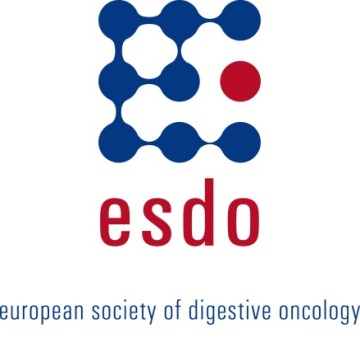 ESDO 2020 年内科肿瘤学幻灯集编辑
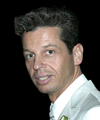 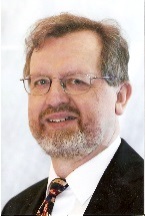 结直肠癌
Eric Van Cutsem 教授	比利时鲁汶大学医院消化肿瘤学
Thomas Gruenberger 教授	奥地利维也纳 Kaiser-Franz-Josef 医院外科
Jaroslaw Regula 教授	波兰华沙肿瘤学研究所胃肠病学和肝病学部
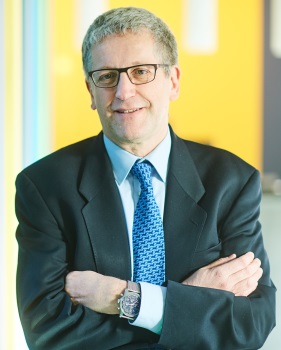 胰腺癌和肝胆肿瘤
Thomas Seufferlein 教授	德国乌尔姆市乌尔姆大学第一内科门诊部
Jean-Luc Van Laethem 教授	比利时布鲁塞尔 Erasme 大学医院消化肿瘤学
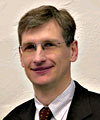 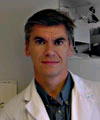 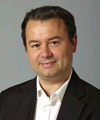 胃-食管和神经内分泌肿瘤
Côme Lepage 教授	法国第戎市大学医院与国家健康与医学研究院
Tamara Matysiak 教授	法国南特消化疾病研究所肝-胃肠病学与消化肿瘤学
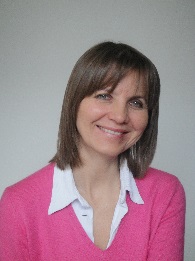 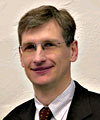 生物标志物
Eric Van Cutsem 教授	比利时鲁汶大学医院消化肿瘤学
Thomas Seufferlein 教授	德国乌尔姆市乌尔姆大学第一内科门诊部
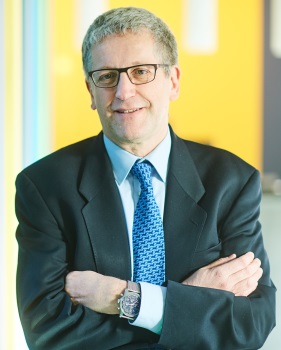 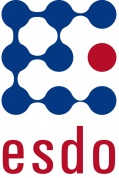 词汇表
1L	一线
2L	二线
5FU	5-氟尿嘧啶
AC	腺癌
AE	不良事件
AFP	甲胎蛋白
ALT	谷丙转氨酶
ASCC	肛门鳞状细胞癌
AST	谷草转氨酶
Atezo	阿特珠单抗
AUC	曲线下面积
Bev	贝伐珠单抗
BICR	设盲独立中心评审
bid	每日两次
BOR	最佳总体缓解
BSC	最佳支持疗法
CA19-9	碳水化合物抗原 19-9
CAPTEM	卡培他滨 + 替莫唑胺 
CBR	临床获益率
Chemo	化疗
CI	置信区间
CNS	中枢神经系统
CR	完全缓解
CRC	结直肠癌
CTCAE	不良事件通用术语标准
D	天
DCR	疾病控制率
DFS	无疾病生存
dMMR	缺陷性错配修复
DoR	缓解持续时间
ECOG	美国东部肿瘤协作组 
EGFR	表皮生长因子受体
EIPL	术中广泛腹腔灌洗	
EORTC QLQ	欧洲癌症研究与治疗组织生活质量测
	定量表
EQ-5D-5l		欧洲五维生活质量调查问卷
ESMO		欧洲医学肿瘤学会
FACT-C		癌症治疗功能评价 – 结肠癌
FOLFIRI		亚叶酸 + 5-氟尿嘧啶 + 伊立替康
(m)FOLFOX	（改良）亚叶酸 + 5-氟尿嘧啶 + 奥沙
	利铂
FOLFOXIRI	5-氟尿嘧啶 + 亚叶酸 + 奥沙利铂 	+   
	伊立替康
GEJ	胃食管连接部
GI	胃肠
Gy	戈瑞
HBV	乙型肝炎病毒
HCC	肝细胞癌
HCV	丙型肝炎病毒
HER2	人表皮生长因子	受体 2
HR	危害比 
ITT	意向治疗
iv	静脉内
mCRC	转移性结直肠癌 
mo	月
MSI-H	高度微卫星不稳定性
NA	不可获得
NE	不可评估/可估计
NET	神经内分泌肿瘤
NR	未达到
OMD	寡转移性疾病
ORR	总体/客观缓解率
OR	优势比
(m)OS	（中位）总生存期 
PD	病情进展
PDAC	胰腺导管腺癌
PD-L1	程序性死亡配体 1
PEGPH20	α 聚乙二醇化透明质酸酶
(m)PFS	（中位）无进展生存期 
PGIC	患者对改变的总体印象
po	口服
PR	部分缓解
PRO	患者报告结果
PRRT	肽受体放射性核素治疗
PS	体能状态
PTR	原发肿瘤切除
q(2/3/4/6)w	每（2/3/4/6）周
QoL	生活质量
R	随机分配
R0	切除 0
RECIST	实体瘤疗效评价标准	
RP2D	推荐的 II 期剂量
RR	缓解率
SCC	鳞状细胞癌
SD	疾病稳定 
TB	肿瘤负荷
TEAE	治疗中出现的不良事件
TRAE	治疗相关不良事件 
TTD	至恶化时间
TTP	至进展时间
TTR	至缓解时间
WHO	世界卫生组织
目录
食管癌和胃癌	6
胰腺、小肠和肝胆管癌	30
胰腺癌	31
肝细胞癌	45
胆管癌	53
神经内分泌肿瘤	59
结肠、直肠和肛门癌	64
注：欲跳转至某个部分，请右键点击编号并选择“打开超链接”
食管癌和胃癌
278: JAVELIN 胃 100 III 期试验结果：在一线 (1L) 化疗 (CTx) 后 avelumab 维持治疗对比继续 CTx 用于 HER2– 晚期胃或胃食管交界部癌症(GC/GEJC) – Moehler MH 等人
研究目的
在 HER2 阴性晚期胃癌或 GEJ 癌患者中评估在 1L 化疗后 avelumab 维持治疗的疗效和安全性
维持
诱导
Avelumab 10 mg/kg q2w(n=249)
PD/毒性
主要患者入选标准
无法切除的局部晚期或转移性胃和 GEJ 癌
HER2 阴性
从未接受治疗 
ECOG PS 0–1
(n=805)
无 PD
化疗 *12 周
R
1:1
分层
地区（亚洲与非亚洲）
化疗*或 BSC(n=250)
PD/毒性
主要终点
OS
次要终点
PFS、BOR、QoL、安全性
*奥沙利铂 85 mg/m2 D1 以及 5FU 2600 mg/m2 D1 和亚叶酸 400 mg/m2 D1 或卡培他滨 1000 mg/m2 （2 周用药/1 周停药）
Moehler MH, et al. J Clin Oncol 2020;38(suppl):abstr 278
278: JAVELIN 胃 100 III 期试验结果：在一线 (1L) 化疗 (CTx) 后 avelumab 维持治疗对比继续 CTx 用于 HER2– 晚期胃或胃食管交界部癌症(GC/GEJC) – Moehler MH 等人
关键结果
Moehler MH, et al. J Clin Oncol 2020;38(suppl):abstr 278
278: JAVELIN 胃 100 III 期试验结果：在一线 (1L) 化疗 (CTx) 后 avelumab 维持治疗对比继续 CTx 用于 HER2– 晚期胃或胃食管交界部癌症(GC/GEJC) – Moehler MH 等人
关键结果（续）
随机分组时的 OS* (ITT)
100
80
60
OS, %
24 个月 OS 率，% (95%CI)
22.1 (16.8, 28.0)
15.5 (10.8, 20.9)
40
Avelumab
化疗
12 个月 OS 率，% (95%CI)
43.6 (37.3, 49.8)
45.3 (38.8, 51.5)
20
Avelumab
化疗
0
0
2
4
6
8
10
12
14
16
18
20
22
24
26
28
30
32
34
面临风险的人数
时间，月
Avelumab
249
235
201
176
147
123
104
96
87
77
60
41
29
20
14
6
4
0
化疗
250
237
215
187
158
123
104
85
70
58
39
28
19
12
5
3
1
0
*诱导化疗 12 周后
Moehler MH, et al. J Clin Oncol 2020;38(suppl):abstr 278
278: JAVELIN 胃 100 III 期试验结果：在一线 (1L) 化疗 (CTx) 后 avelumab 维持治疗对比继续 CTx 用于 HER2– 晚期胃或胃食管交界部癌症(GC/GEJC) – Moehler MH 等人
关键结果（续）
自随机分配以来的 PFS*（研究者评估）
所有随机分配患者
PD-L1+ 人群（≥1% 的肿瘤细胞）*
100
100
80
80
60
60
PFS, %
40
40
20
20
Avelumab
化疗
Avelumab
化疗
0
0
0
2
4
6
8
10
12
14
16
18
20
22
24
26
28
30
32
0
2
4
6
8
10
12
14
16
18
20
22
24
26
28
30
32
面临风险的人数
时间，月
时间，月
0
30
19
14
11
10
8
8
7
6
5
4
3
2
2
2
1
Avelumab
249
153
98
64
51
35
33
29
24
18
15
14
9
6
4
3
1
24
19
14
10
9
7
6
4
4
2
2
2
0
0
0
0
0
化疗
250
181
118
71
42
27
19
17
12
6
6
6
4
3
3
0
0
*诱导化疗 12 周后
Moehler MH, et al. J Clin Oncol 2020;38(suppl):abstr 278
278: JAVELIN 胃 100 III 期试验结果：在一线 (1L) 化疗 (CTx) 后 avelumab 维持治疗对比继续 CTx 用于 HER2– 晚期胃或胃食管交界部癌症(GC/GEJC) – Moehler MH 等人
关键结果（续）
Moehler MH, et al. J Clin Oncol 2020;38(suppl):abstr 278
278: JAVELIN 胃 100 III 期试验结果：在一线 (1L) 化疗 (CTx) 后 avelumab 维持治疗对比继续 CTx 用于 HER2– 晚期胃或胃食管交界部癌症(GC/GEJC) – Moehler MH 等人
关键结果（续）
结论
在晚期胃癌或 GEJ 癌症患者中，维持 avelumab 显示出良好的安全性特征，但与化疗或 BSC 相比，没有提供任何生存获益
Moehler MH, et al. J Clin Oncol 2020;38(suppl):abstr 278
279: 胃癌研究根治性胃切除术后广泛腹腔灌洗 (EXPEL)：一项国际多中心随机对照试验 – So JB 等人
研究目的
评估胃癌患者手术 + 广泛术中腹腔灌洗 (EIPL) 的疗效和安全性
EIPL （生理盐水 10 L）(n=398)
PD/毒性
主要患者入选标准
cT3/4 胃癌
根治性手术
(n=800)
R
1:1
标准灌洗（生理盐水 ≤2 L）(n=402)
PD/毒性
主要终点
OS
次要终点
DFS、腹膜复发、安全性
在无效分析后提前终止试验
So JB, et al. J Clin Oncol 2020;38(suppl):abstr 279
279: 胃癌研究根治性胃切除术后广泛腹腔灌洗 (EXPEL)：一项国际多中心随机对照试验 – So JB 等人
关键结果
OS
DFS
累积死亡率
累积复发率
0.7
0.5
HR 1.09 (95%CI 0.78, 1.52); p=0.615
HR 1.01 (95%CI 0.74, 1.37); p=0.947
EIPL23.1%
0.6
0.4
EIPL28%
0.5
0.3
0.4
累积发生率
0.3
标准‭26%
0.2
标准
23.3%
0.2
0.1
0.1
0
0
0
10
20
30
40
50
60
0
10
20
30
40
50
60
风险数量（删失）
自随机分配起的月数
自随机分配起的月数
EIPL
396 (0)
351 (16)
234 (30)
142 (20)
22 (7)
6 (0)
0 (1)
396 (0)
327 (32)
203 (31)
126 (10)
21 (7)
5 (1)
0 (0)
标准
401 (0)
348 (17)
233 (28)
142 (19)
16 (2)
0 (1)
0 (0)
401 (0)
325 (37)
205 (32)
131 (11)
15 (2)
0 (0)
0 (0)
So JB, et al. J Clin Oncol 2020;38(suppl):abstr 279
279: 胃癌研究根治性胃切除术后广泛腹腔灌洗 (EXPEL)：一项国际多中心随机对照试验 – So JB 等人
关键结果（续）
3 年累积腹膜复发发生率为 EIPL 7.9%，标准灌洗组 6.6% (HR 1.33 [95%CI 0.73，2.42]；p=0.347)
结论
在胃癌患者中，EIPL 未能降低腹膜复发的风险，并且没有改善术后生存
So JB, et al. J Clin Oncol 2020;38(suppl):abstr 279
281: 在局部晚期食管癌患者中进行的针对根治性放化疗剂量递增的随机对照 III 期多中心研究：ARTDECO 研究 – Hulshof MCCM 等人
研究目的
在食管癌患者中评估根治性放化疗中放疗剂量递增的疗效和安全性
标准剂量 50.4 Gy/1.8 Gy 区域 + 综合加强 61.6 Gy/2.2 Gy 局部 + 化疗*(n=130)
PD/毒性
分层
?
主要患者入选标准
T2-4a，N0-3，M0 食管癌
(n=260)
R
1:1
标准剂量 50.4 Gy/1.8 Gy 局部区域 + 化疗*(n=130)
PD/毒性
分层
组织学亚型
主要终点
局部肿瘤控制
次要终点
局部区域控制、OS、安全性
*合并卡铂 AUC2 + 紫杉醇 50 mg/m2 每周一次（6 次）
Hulshof MCCM, et al. J Clin Oncol 2020;38(suppl):abstr 281
281: 在局部晚期食管癌患者中进行的针对根治性放化疗剂量递增的随机对照 III 期多中心研究：ARTDECO 研究 – Hulshof MCCM 等人
关键结果
Hulshof MCCM, et al. J Clin Oncol 2020;38(suppl):abstr 281
281: 在局部晚期食管癌患者中进行的针对根治性放化疗剂量递增的随机对照 III 期多中心研究：ARTDECO 研究 – Hulshof MCCM 等人
关键结果（续）
按组统计的局部进展
3 年局部 PFS
标准：71%
增强：73%
1.0
0.8
0.6
生存率
0.4
0.2
p=0.62
0
0
12
24
36
48
60
72
时间，月
标准
130
78
52
33
19
8
1
面临风险的人数
增强
130
84
47
32
17
7
0
Hulshof MCCM, et al. J Clin Oncol 2020;38(suppl):abstr 281
281: 在局部晚期食管癌患者中进行的针对根治性放化疗剂量递增的随机对照 III 期多中心研究：ARTDECO 研究 – Hulshof MCCM 等人
关键结果（续）
按组织学类型统计的
局部进展
按组织学类型分层按组统计的局部进展
3 年局部 PFS
SCC: 77%
AC: 62%
标准
SCC
AC
增强
SCC
AC
1.0
1.0
0.8
0.8
0.6
0.6
生存率
0.4
0.4
0.2
0.2
p=0.2
p=0.62
0
0
0
12
24
36
48
60
72
0
12
24
36
48
60
72
时间，月
时间，月
SCC
1
160
80
105
52
38
73
47
23
29
14
12
7
1
面临风险的人数
面临风险的人数
AC
100
50
57
26
26
14
10
18
7
5
3
1
0
80
50
31
53
12
35
24
8
15
2
5
2
0
0
0
Hulshof MCCM, et al. J Clin Oncol 2020;38(suppl):abstr 281
281: 在局部晚期食管癌患者中进行的针对根治性放化疗剂量递增的随机对照 III 期多中心研究：ARTDECO 研究 – Hulshof MCCM 等人
关键结果（续）
整体生存率
3 年 OS
标准：41%
增强：40%
1.0
0.8
0.6
生存率
0.4
0.2
p=0.22
0
0
12
24
36
48
60
72
时间，月
标准
130
89
83
38
24
11
1
面临风险的人数
增强
130
88
50
35
19
7
0
Hulshof MCCM, et al. J Clin Oncol 2020;38(suppl):abstr 281
281: 在局部晚期食管癌患者中进行的针对根治性放化疗剂量递增的随机对照 III 期多中心研究：ARTDECO 研究 – Hulshof MCCM 等人
关键结果（续）
结论
在局部晚期食管癌患者中，在根治性放化疗中使用剂量递增未提供局部肿瘤控制的任何改善
标准剂量应继续作为标准治疗
Hulshof MCCM, et al. J Clin Oncol 2020;38(suppl):abstr 281
282: 在晚期食管-胃腺癌 (OGA) 中评估维持治疗：PLATFORM 研究中的期中分析和生物标志物结果 – Cunningham D 等人
研究目的
评估已达到疾病控制的晚期食管-胃腺癌患者维持治疗的疗效和安全性（期中分析）
维持*
诱导
卡培他滨(n=99)
主要患者入选标准
局部晚期/转移性胃癌或 GEJ 癌
HER2 阴性
WHO PS 0–2 
(n=1094)
化疗† 6 个周期 (n=861)
Durvalumab(n=100)
监测(n=92)
主要终点
PFS
次要终点
OS、ORR、安全性
*适应性设计，其他组包括 HER2 阴性人群中 rucaparib、卡培他滨 + 雷莫芦单抗和 HER2 阳性人群中曲妥珠单抗 ± durvalumab；†铂类化疗
Cunningham D, et al. J Clin Oncol 2020;38(suppl):abstr 282
282: 在晚期食管-胃腺癌 (OGA) 中评估维持治疗：PLATFORM 研究中的期中分析和生物标志物结果 – Cunningham D 等人
关键结果
Cunningham D, et al. J Clin Oncol 2020;38(suppl):abstr 282
282: 在晚期食管-胃腺癌 (OGA) 中评估维持治疗：PLATFORM 研究中的期中分析和生物标志物结果 – Cunningham D 等人
关键结果（续）
结论
在这项期中分析中，在晚期食管-胃癌患者中，与监测相比，使用卡培他滨或 durvalumab 维持治疗没有证明无效，进一步分析正在进行中
Cunningham D, et al. J Clin Oncol 2020;38(suppl):abstr 282
383: 在既往接受过治疗的晚期胃或胃食管交界处 (G/GEJ) 癌症中纳武单抗 (Nivo) 的 III 期研究 (ATTRACTION-2)：三年更新数据 – Chen L-T 等人
研究目的
评估纳武单抗在既往接受过治疗的晚期胃癌或 GEJ 癌症患者中的长期疗效和安全性
纳武单抗 3 mg/kg iv q2w
(n=330)
PD
主要患者入选标准
不可切除的晚期或复发性胃或 GEJ 癌症
难治或不耐受 ≥2 种标准治疗方案
ECOG PS 0–1
(n=493)
分层
国家/地区（日本、韩国和台湾地区）
ECOG PS（0 和 1）
有转移的器官数量（<2 和 ≥2）
R
2:1
安慰剂 q2w
(n=163)
PD
主要终点
OS
次要终点
PFS、BOR、ORR、TTR、DoR、DCR、安全性
Chen L-T, et al. J Clin Oncol 2020;38(suppl):abstr 383
383: 在既往接受过治疗的晚期胃或胃食管交界处 (G/GEJ) 癌症中纳武单抗 (Nivo) 的 III 期研究 (ATTRACTION-2)：三年更新数据 – Chen L-T 等人
关键结果
OS
100
80
60
生存概率，%
纳武单抗
安慰剂
40
27.3%
20
11.6%
10.6%
5.6%
3.2%
1.9%
0
0
2
4
6
8
10
12
14
16
18
20
22
24
26
28
30
32
34
36
38
40
42
44
46
48
面临风险的人数
时间，月
纳武单抗
330
275
192
143
123
97
84
70
60
51
44
37
32
30
26
23
22
21
15
8
3
2
1
1
0
安慰剂
163
121
82
54
37
24
18
10
9
6
6
5
5
4
4
4
3
3
3
0
0
0
0
0
0
Chen L-T, et al. J Clin Oncol 2020;38(suppl):abstr 383
383: 在既往接受过治疗的晚期胃或胃食管交界处 (G/GEJ) 癌症中纳武单抗 (Nivo) 的 III 期研究 (ATTRACTION-2)：三年更新数据 – Chen L-T 等人
关键结果（续）
PFS
100
80
60
PFS 概率，%
纳武单抗
安慰剂
40
20
9.3%
3.8%
2.4%
1.5%
0
0
2
4
6
8
10
12
14
16
18
20
22
24
26
28
30
32
34
36
38
40
42
44
46
48
面临风险的人数
时间，月
纳武单抗
330
131
83
54
41
31
24
20
16
13
11
9
9
6
6
4
4
4
4
1
1
1
1
1
0
安慰剂
163
41
17
9
7
4
2
2
1
1
0
0
0
0
0
0
0
0
0
0
0
0
0
0
0
Chen L-T, et al. J Clin Oncol 2020;38(suppl):abstr 383
383: 在既往接受过治疗的晚期胃或胃食管交界处 (G/GEJ) 癌症中纳武单抗 (Nivo) 的 III 期研究 (ATTRACTION-2)：三年更新数据 – Chen L-T 等人
关键结果（续）
继续纳武单抗治疗 >2 个月患者中按特别关注的 TRAE 统计的 OS
100
80
60
生存概率，%
TRAE+
TRAE-
40
20
0
0
3
6
9
12
15
18
21
24
27
30
33
面临风险的人数
开始纳武单抗治疗 2 个月后的时间段
TRAE+
115
102
81
60
50
41
36
32
27
22
21
18
TRAE-
47
37
31
25
15
8
5
1
1
1
0
0
Chen L-T, et al. J Clin Oncol 2020;38(suppl):abstr 383
383: 在既往接受过治疗的晚期胃或胃食管交界处 (G/GEJ) 癌症中纳武单抗 (Nivo) 的 III 期研究 (ATTRACTION-2)：三年更新数据 – Chen L-T 等人
关键结果（续）
在 32 例达到 CR 或 PR 的患者中有 21 例发生特别关注的 TRAE，这 21 例患者中有 9 例在使用纳武单抗产生首次缓解前发生 TRAE
在大多数病例中，首起特别关注的 TRAE 发生在开始纳武单抗的 3 个月内
在 3 年随访中，未报告新的安全性信号 
结论
在既往接受过治疗的晚期胃或 GEJ 癌症患者中，纳武单抗提供了显著的长期生存益处，没有新的安全性信号
发生特别关注的 TRAE 的患者中观察到的 mOS 比在没有发生的患者中长
应在纳武单抗治疗期间和之后密切监测特别关注的 TRAE
*内分泌、胃肠道、肝脏、超敏反应、肺、肾或皮肤
Chen L-T, et al. J Clin Oncol 2020;38(suppl):abstr 383
胰腺、小肠和肝胆管癌
胰腺、小肠和肝胆管癌
胰腺癌
637: 单独 FOLFOX 和与 pegilodecakin 联合作为转移性胰腺癌 (SEQUOIA) 患者二线疗法的随机 III 期研究 – Hecht JR 等人
研究目的
评估 pegilodecakin + FOLFOX 作为转移性胰腺癌患者二线治疗的疗效和安全性
Pegilodecakin* + FOLFOX† 之后是 pegilodecakin 维持治疗‡(n=283)
PD
主要患者入选标准
转移性胰腺腺癌
接受含吉西他滨方案时或之后进展
ECOG PS 0–1 
(n=566)
分层
既往吉西他滨单药治疗或吉西他滨/纳米白蛋白结合型紫杉醇
北美、欧洲和亚太地区
R
1:1
FOLFOX†(n=284)
PD
主要终点
OS
次要终点
PFS、ORR、DCR、安全性
*0.4 mg/天（如果 ≤80 kg）或 0.8 mg/天（如果 >80 kg）；†亚叶酸钙 400 mg/m2 + 奥沙利铂 85 mg/m2，之后推注 5FU 400 mg/m2，接着 5FU 2400 mg/m2 D1 q2w；‡如果 ≤80 kg，0.8 mg/天；如果 >80 kg，则为 1.6 mg/天
演示人：Johanna BendellHecht JR, et al. J Clin Oncol 2020;38(suppl):abstr 637
637: 单独 FOLFOX 和与 pegilodecakin 联合作为转移性胰腺癌 (SEQUOIA) 患者二线疗法的随机 III 期研究 – Hecht JR 等人
关键结果
*吉西他滨 + 纳米白蛋白结合型紫杉醇
演示人：Johanna BendellHecht JR, et al. J Clin Oncol 2020;38(suppl):abstr 637
637: 单独 FOLFOX 和与 pegilodecakin 联合作为转移性胰腺癌 (SEQUOIA) 患者二线疗法的随机 III 期研究 – Hecht JR 等人
关键结果（续）
OS (ITT)
PFS* (ITT)
100
100
对数秩检验 p=0.6565
HR 1.045 (95%CI 0.863, 1.265)
对数秩检验 p=0.8144
HR 0.981 (95%CI 0.808, 1.190)
80
80
整体生存率，%
无进展生存率，%
60
60
40
40
20
0
0
20
0
3
6
9
12
15
18
21
24
0
3
6
9
12
15
面临风险的人数
面临风险的人数
时间，月
时间，月
283
114
42
12
1
0
2
283
206
112
62
26
9
4
0
284
105
21
4
1
0
284
205
117
55
32
14
6
1
1
*研究者根据 RECIST v1.1 评估的 PFS
演示人：Johanna BendellHecht JR, et al. J Clin Oncol 2020;38(suppl):abstr 637
637: 单独 FOLFOX 和与 pegilodecakin 联合作为转移性胰腺癌 (SEQUOIA) 患者二线疗法的随机 III 期研究 – Hecht JR 等人
关键结果（续）
结论
在转移性胰腺癌患者中，与单独 FOLFOX 相比，联合使用 pegilodecakin 和 FOLFOX 未提供任何额外的生存益处
Pegilodecakin + FOLFOX 通常耐受良好，安全性特征可控
演示人：Johanna BendellHecht JR, et al. J Clin Oncol 2020;38(suppl):abstr 637
638: HALO 109-301：一项随机、双盲、安慰剂对照、III 期研究，旨在评估 α 聚乙二醇化透明质酸酶 (PEGPH20) + 白蛋白结合型紫杉醇/吉西他滨 (AG) 在既往未经治疗的高透明质酸 (HA) 转移性胰腺导管腺癌 (mPDA) 患者中的疗效 – Tempero MA 等人
研究目的
评估 PEGPH20 + 纳米白蛋白结合型紫杉醇 + 吉西他滨在未接受过治疗的高透明质酸转移性 PDAC 患者中的疗效和安全性
PAG 组PEGPH20* + 纳米白蛋白结合型紫杉醇 + 吉西他滨†（3 周/1 周停药）(n=327)
PD/毒性
主要患者入选标准
IV 期 PDAC
从未接受治疗 
透明质酸高肿瘤
ECOG PS 0–1
(n=494)
R
2:1
分层
地理区域（北美洲、欧洲、其他）
AG 组安慰剂 + 白蛋白结合型紫杉醇 + 吉西他滨†（3 周/1 周停药）(n=165)
PD/毒性
主要终点
OS
次要终点
PFS、ORR、DoR、安全性
*PEGPH20 3 μg/kg，第 1 周期每周两次，然后每周一次；†纳米白蛋白结合型紫杉醇 125 mg/m2 + 吉西他滨 1000 mg/m2 预防性地塞米松 8 mg + 依诺肝素 1 mg/kg/天
Tempero MA, et al. J Clin Oncol 2020;38(suppl):abstr 638
638: HALO 109-301：一项随机、双盲、安慰剂对照、III 期研究，旨在评估 α 聚乙二醇化透明质酸酶 (PEGPH20) + 白蛋白结合型紫杉醇/吉西他滨 (AG) 在既往未经治疗的高透明质酸 (HA) 转移性胰腺导管腺癌 (mPDA) 患者中的疗效 – Tempero MA 等人
关键结果
Tempero MA, et al. J Clin Oncol 2020;38(suppl):abstr 638
638: HALO 109-301：一项随机、双盲、安慰剂对照、III 期研究，旨在评估 α 聚乙二醇化透明质酸酶 (PEGPH20) + 白蛋白结合型紫杉醇/吉西他滨 (AG) 在既往未经治疗的高透明质酸 (HA) 转移性胰腺导管腺癌 (mPDA) 患者中的疗效 – Tempero MA 等人
关键结果（续）
OS
100
80
AG
11.5 个月
60
OS 概率，%
40
PAG
11.2 个月
20
0
0
3
6
9
12
15
18
21
24
27
30
33
36
39
自随机分配以来的时间，月
面临风险的人数
PAG
327
277
229
175
112
58
34
17
10
4
2
1
0
0
AG
165
139
109
77
51
32
16
11
4
3
1
1
1
0
数据截止：2019 年 5 月 20 日；330 例死亡
Tempero MA, et al. J Clin Oncol 2020;38(suppl):abstr 638
638: HALO 109-301：一项随机、双盲、安慰剂对照、III 期研究，旨在评估 α 聚乙二醇化透明质酸酶 (PEGPH20) + 白蛋白结合型紫杉醇/吉西他滨 (AG) 在既往未经治疗的高透明质酸 (HA) 转移性胰腺导管腺癌 (mPDA) 患者中的疗效 – Tempero MA 等人
关键结果（续）
PFS
100
80
AG
7.1 个月
60
PFS 概率，%
40
PAG
7.1 个月
20
0
0
3
6
9
12
15
18
21
24
27
30
33
36
自随机分配以来的时间，月
面临风险的人数
PAG
327
200
103
46
21
7
5
1
1
1
1
1
0
AG
165
99
52
23
11
3
0
0
0
0
0
0
1
Tempero MA, et al. J Clin Oncol 2020;38(suppl):abstr 638
638: HALO 109-301：一项随机、双盲、安慰剂对照、III 期研究，旨在评估 α 聚乙二醇化透明质酸酶 (PEGPH20) + 白蛋白结合型紫杉醇/吉西他滨 (AG) 在既往未经治疗的高透明质酸 (HA) 转移性胰腺导管腺癌 (mPDA) 患者中的疗效 – Tempero MA 等人
关键结果（续）
*BICR (RECIST v1.1)
Tempero MA, et al. J Clin Oncol 2020;38(suppl):abstr 638
638: HALO 109-301：一项随机、双盲、安慰剂对照、III 期研究，旨在评估 α 聚乙二醇化透明质酸酶 (PEGPH20) + 白蛋白结合型紫杉醇/吉西他滨 (AG) 在既往未经治疗的高透明质酸 (HA) 转移性胰腺导管腺癌 (mPDA) 患者中的疗效 – Tempero MA 等人
关键结果（续）
结论
在转移性 PDAC 患者中，PEGPH20 联合白蛋白结合型紫杉醇 + 吉西他滨未提供任何额外的生存获益
毒性与已知的安全性特征一致
Tempero MA, et al. J Clin Oncol 2020;38(suppl):abstr 638
639: 一项在胰腺腺癌 (PDAC) 和已知生殖系 (g)BRCA/PALB2 突变患者中进行的吉西他滨 (G)、顺铂 (C) +/- veliparib (V) 的随机、多中心、II 期试验 – O’Reilly EM 等人
研究目的
评估吉西他滨 + 顺铂 ± veliparib 在 PDAC 和生殖系 BRCA/PALB2 突变患者中的疗效和安全性
A 组
Veliparib 80 mg po bid D1–12 + 吉西他滨 + 顺铂* q3w(n=27)
PD/毒性
主要患者入选标准
III/IV 期 PDAC
生殖系 BRCA1 或 2 或 PALB2 突变
从未接受治疗 
ECOG PS 0–1 
(n=50)
R
1:1
B 组吉西他滨 + 顺铂* q3w(n=23)
PD/毒性
主要终点
RR (RECIST v1.1)
次要终点
PFS、OS、DCR、安全性
*吉西他滨 600 mg/m2 + 顺铂 25 mg/m2 D3, 10
O’Reilly EM, et al. J Clin Oncol 2020;38(suppl):abstr 639
639: 一项在胰腺腺癌 (PDAC) 和已知生殖系 (g)BRCA/PALB2 突变患者中进行的吉西他滨 (G)、顺铂 (C) +/- veliparib (V) 的随机、多中心、II 期试验 – O’Reilly EM 等人
关键结果
PFS
PFS
OS
OS
A 组：10.1 个月 (95%CI 6.7, 11.5)
B 组：9.7 个月 (95%CI 4.2, 13.6)
A 组：15.5 个月 (95%CI 12.2, 25.3)
B 组：16.4 个月 (95%CI 11.7, 23.4)
1.0
1.0
0.8
0.8
0.6
0.6
存活比例，%
无进展生存率，%
0.4
0.4
0.2
0.2
p=0.74
p=0.61
0
0
0
6
12
18
24
0
6
12
18
24
27
27
19
27
17
6
8
2
2
7
自随机分配起的月数
自随机分配起的月数
面临风险的人数
面临风险的人数
23
23
13
19
16
6
10
1
0
5
复制已获许可。©2020 美国临床肿瘤学会版权所有。保留所有权利。O’Reilly EM, et al: J Clin Oncol, 38, 2020; DOI: 10.1200/JCO.19.02931.
O’Reilly EM, et al. J Clin Oncol 2020;38(suppl):abstr 639
639: 一项在胰腺腺癌 (PDAC) 和已知生殖系 (g)BRCA/PALB2 突变患者中进行的吉西他滨 (G)、顺铂 (C) +/- veliparib (V) 的随机、多中心、II 期试验 – O’Reilly EM 等人
关键结果（续）
结论
在 PDAC 和生殖系 BRCA 或 PALB2 突变患者中，吉西他滨 + 顺铂联合或不联合 veliparib 表现出有前景的活性，但三联组的血液学毒性发生率高于双联组
O’Reilly EM, et al. J Clin Oncol 2020;38(suppl):abstr 639
胰腺、小肠和肝胆管癌
肝细胞癌
476: 阿特珠单抗 (atezo) + 贝伐单抗 (bev) 与索拉非尼 (sor) 作为不可切除肝细胞癌 (HCC) 患者一线治疗 (tx) 的 III 期 IMbrave150 试验的患者报告结果 (PRO) - Galle PR 等人
研究目的
评估阿特珠单抗 + 贝伐单抗用作不可切除 HCC 患者的 1 线治疗时的 PRO
阿特珠单抗 1200 mg D1 + 贝伐单抗 15 mg/kg D1 q3w(n=336)
PD/毒性
主要患者入选标准
局部晚期或转移性和/或不可切除性 CRC
Child-Pugh A 级
无既往全身疗法
ECOG PS 0–1
(n=501)
分层
地理位置（亚洲 [不包括日本*] 与世界其他地区）
ECOG PS（0 和 1）
大血管浸润和/或肝外扩散（存在与不存在）
基线 AFP（<400 与 ≥400 ng/mL）
R
2:1
索拉非尼 400 mg bid D1–21 q3w(n=165)
PD/毒性
复合主要终点†
OS、PFS (RECIST v1.1)
次要终点
PRO（QoL、生理功能和角色功能 EORTC QLQ-C30 和 EORTC QLQ-HCC18 的 TTD）
*日本被纳入世界其他地区；†之前在 ESMO 2019 提出的数据
Galle PR, et al. J Clin Oncol 2020;38(suppl):abstr 476
476: 阿特珠单抗 (atezo) + 贝伐单抗 (bev) 与索拉非尼 (sor) 作为不可切除肝细胞癌 (HCC) 患者一线治疗 (tx) 的 III 期 IMbrave150 试验的患者报告结果 (PRO) - Galle PR 等人
关键结果
a至恶化时间，定义为特定量表/问卷从随机分配至相对于基线首次降低 ≥10 分且 2 次连续评估均为如此或 1 次评估如此之后在 3 周内因任何原因死亡
Galle PR, et al. J Clin Oncol 2020;38(suppl):abstr 476
476: 阿特珠单抗 (atezo) + 贝伐单抗 (bev) 与索拉非尼 (sor) 作为不可切除肝细胞癌 (HCC) 患者一线治疗 (tx) 的 III 期 IMbrave150 试验的患者报告结果 (PRO) - Galle PR 等人
关键结果（续）
结论
在不可切除的 HCC 患者中，与索拉非尼相比，阿特珠单抗 + 贝伐单抗对所有 PRO（包括 QoL、功能和关键症状）都有益处
症状的 TTD
Atezo + Bev 更优
索拉非尼更优
a探索性终点
Galle PR, et al. J Clin Oncol 2020;38(suppl):abstr 476
478: 纳武单抗 (NIVO) + 伊匹木单抗 (IPI) + 卡博替尼 (CABO) 联合疗法用于晚期肝细胞癌 (aHCC) 患者 (pts)：CheckMate 040 的结果 – Yau T 等人
研究目的
评估晚期 HCC 患者中纳武单抗 + 卡博替尼 ± 伊匹木单抗的疗效和安全性
三联组纳武单抗 3 mg/kg q2w + 卡博替尼 40 mg/天 po + 伊匹木单抗 1 mg/kg q6w (n=35)
主要患者入选标准
晚期 HCC
索拉非尼初治或索拉非尼治疗后进展或不耐受
Child-Pugh A5 或 A6
HBV、HCV 或非病毒 HCC
ECOG PS 0–1
(n=71)
PD/毒性
R
1:1
双联组
纳武单抗 240 mg q2w + 卡博替尼 40 mg/天 po (n=36)
PD/毒性
主要终点
安全性、ORR（RECIST v1.1，经研究者评估）
次要终点
DCR、DoR、TTR、TTP、PFS、OS
Yau T, et al. J Clin Oncol 2020;38(suppl):abstr 478
478: 纳武单抗 (NIVO) + 伊匹木单抗 (IPI) + 卡博替尼 (CABO) 联合疗法用于晚期肝细胞癌 (aHCC) 患者 (pts)：CheckMate 040 的结果 – Yau T 等人
关键结果
关键结果
PFS（研究者评估）
100
80
60
PFS, %
40
三联组
20
双联组
0
0
3
6
9
12
15
18
21
24
面临风险的人数
时间，月
双联组
36
24
14
12
9
6
2
2
0
三联组
35
25
17
13
11
9
5
1
0
Yau T, et al. J Clin Oncol 2020;38(suppl):abstr 478
478: 纳武单抗 (NIVO) + 伊匹木单抗 (IPI) + 卡博替尼 (CABO) 联合疗法用于晚期肝细胞癌 (aHCC) 患者 (pts)：CheckMate 040 的结果 – Yau T 等人
关键结果（续）
OS
100
80
三联组
60
OS, %
40
双联组
20
0
0
3
6
9
12
15
18
21
24
27
面临风险的人数
时间，月
双联组
36
33
27
26
23
21
15
5
1
0
35
30
27
27
23
22
15
3
0
0
三联组
Yau T, et al. J Clin Oncol 2020;38(suppl):abstr 478
478: 纳武单抗 (NIVO) + 伊匹木单抗 (IPI) + 卡博替尼 (CABO) 联合疗法用于晚期肝细胞癌 (aHCC) 患者 (pts)：CheckMate 040 的结果 – Yau T 等人
关键结果（续）
结论
在晚期 HCC 患者中，纳武单抗 + 卡博替尼联合或不联合伊匹木单抗表现出令人鼓舞的抗肿瘤活性，没有新的安全性信号
Yau T, et al. J Clin Oncol 2020;38(suppl):abstr 478
胰腺、小肠和肝胆管癌
胆管癌
477: 雷莫芦单抗 (RAM) 或 merestinib (MER) 或安慰剂 (PL) 联合吉西他滨 (GEM) 和顺铂 (CIS) 作为晚期或转移性胆道癌 (BTC) 的一线治疗：一项随机、双盲、II 期研究 – Valle JW 等人
研究目的
评估雷莫芦单抗或 merestinib 作为 1 线治疗用于晚期或转移性胆道癌患者的疗效和安全性
组 A1：雷莫芦单抗† + 吉西他滨 + 顺铂#(n=106)
PD/其他
组 Aiv
R2:1
主要患者入选标准
局部晚期或转移性胆道腺癌*
从未接受治疗
ECOG PS 0–1
(n=309)
组 A2：安慰剂 + 吉西他滨 + 顺铂#(n=52)
PD/其他
分层
地区
病理诊断
转移性疾病
R1:1
组 B1：Merestinib‡ + 吉西他滨 + 顺铂#(n=102)
PD/其他
B 组po
R2:1
组 B2：安慰剂 + 吉西他滨 + 顺铂#(n=49)
PD/其他
主要终点
PFS
次要终点
OS、ORR、安全性
*肝内或肝外胆管癌、胆囊癌或肝胰管壶腹；†8 mg iv D1，8 q3w；‡80 mg po；#吉西他滨 1000 mg/m2 + 顺铂 25 mg/m2 D1，8 q3w
Valle JW, et al. J Clin Oncol 2020;38(suppl):abstr 477
477: 雷莫芦单抗 (RAM) 或 merestinib (MER) 或安慰剂 (PL) 联合吉西他滨 (GEM) 和顺铂 (CIS) 作为晚期或转移性胆道癌 (BTC) 的一线治疗：一项随机、双盲、II 期研究 – Valle JW 等人
关键结果
PFS
1.0
0.8
0.6
生存概率
0.4
0.2
0
雷莫芦单抗
106
87
68
46
27
10
6
2
2
0
0
0
2
4
6
8
10
12
14
16
18
20
Merestinib
102
84
72
48
29
12
4
0
0
0
0
时间，月
面临风险的人数
安慰剂
101
80
73
50
24
13
6
4
4
2
0
Valle JW, et al. J Clin Oncol 2020;38(suppl):abstr 477
477: 雷莫芦单抗 (RAM) 或 merestinib (MER) 或安慰剂 (PL) 联合吉西他滨 (GEM) 和顺铂 (CIS) 作为晚期或转移性胆道癌 (BTC) 的一线治疗：一项随机、双盲、II 期研究 – Valle JW 等人
关键结果（续）
OS
1.0
0.8
0.6
生存概率
0.4
0.2
0
0
2
4
6
8
10
12
14
16
18
20
22
24
26
28
30
32
34
面临风险的人数
时间，月
雷莫芦单抗
106
101
89
78
67
52
39
33
25
22
18
13
8
6
3
1
0
0
Merestinib
102
92
83
76
71
67
56
47
40
35
28
19
11
5
1
0
0
0
安慰剂
101
95
89
81
65
59
53
42
34
27
22
19
14
10
6
4
2
0
Valle JW, et al. J Clin Oncol 2020;38(suppl):abstr 477
477: 雷莫芦单抗 (RAM) 或 merestinib (MER) 或安慰剂 (PL) 联合吉西他滨 (GEM) 和顺铂 (CIS) 作为晚期或转移性胆道癌 (BTC) 的一线治疗：一项随机、双盲、II 期研究 – Valle JW 等人
关键结果（续）
Valle JW, et al. J Clin Oncol 2020;38(suppl):abstr 477
477: 雷莫芦单抗 (RAM) 或 merestinib (MER) 或安慰剂 (PL) 联合吉西他滨 (GEM) 和顺铂 (CIS) 作为晚期或转移性胆道癌 (BTC) 的一线治疗：一项随机、双盲、II 期研究 – Valle JW 等人
关键结果（续）
结论
在局部晚期或转移性胆道癌患者中，当联合吉西他滨 + 顺铂时，雷莫芦单抗和 merestinib 均未提供额外的生存益处
所有治疗总体耐受良好，且与每种药物的已知安全性特征一致
Valle JW, et al. J Clin Oncol 2020;38(suppl):abstr 477
胰腺、小肠和肝胆管癌
神经内分泌肿瘤
604: 澳大拉西亚胃肠道试验组 (AGITG) CONTROL NET 研究的首次结果：177Lu-奥曲肽受体放射性核素疗法 (LuTate PRRT) +/- 卡培他滨、替莫唑胺 (CAPTEM) 用于中肠神经内分泌肿瘤 (mNET) 的 II 期研究 – Pavlakis N 等人
研究目的
评估 177Lu-奥曲肽受体放射性核素疗法 (PRRT) 单独或联合卡培他滨 + 替莫唑胺 (CAPTEM) 在中肠 NET (mNET) 患者中的疗效和安全性
PRRT + CAPTEM177Lu-奥曲肽* + CAPTEM†（n=18 例胰腺 NET；n=30 mNET）
最多 4 个周期/毒性
主要患者入选标准
不可切除的 1/2 级中肠 NET
Ki-67≤20%
既往全身治疗 ≤2 次时或之后进展
ECOG PS 0–2 
(n=45)
分层
既往全身治疗（≤1 与 2）
WHO 肿瘤分级（1 例低 [Ki-67 ≤2% 和/或有丝分裂计数 <2] 与 2 个中间体 [Ki-67 3–20% 和/或有丝分裂计数 2–20]）
仅内脏与内脏伴骨转移
研究机构
R2:1
PRRT 177Lu-奥曲肽 *(n=15)
最多 4 个周期/毒性
主要终点
15 个月时的 PFS†
次要终点
ORR、OS、安全性
*177Lu-奥曲肽 7.8 GBq D1 q8w；†卡培他滨 750 mg/m2 bid D1–14 + 替莫唑胺 75 mg/m2 bid D10–14 q4w； †原始分析计划为 24 个月时的 PFS（由于资金而修订）
Pavlakis N, et al. J Clin Oncol 2020;38(suppl):abstr 604
604: 澳大拉西亚胃肠道试验组 (AGITG) CONTROL NET 研究的首次结果：177Lu-奥曲肽受体放射性核素疗法 (LuTate PRRT) +/- 卡培他滨、替莫唑胺 (CAPTEM) 用于中肠神经内分泌肿瘤 (mNET) 的 II 期研究 – Pavlakis N 等人
关键结果
Pavlakis N, et al. J Clin Oncol 2020;38(suppl):abstr 604
604: 澳大拉西亚胃肠道试验组 (AGITG) CONTROL NET 研究的首次结果：177Lu-奥曲肽受体放射性核素疗法 (LuTate PRRT) +/- 卡培他滨、替莫唑胺 (CAPTEM) 用于中肠神经内分泌肿瘤 (mNET) 的 II 期研究 – Pavlakis N 等人
关键结果（续）
*由于毒性、药物不耐受或治疗相关死亡
Pavlakis N, et al. J Clin Oncol 2020;38(suppl):abstr 604
604: 澳大拉西亚胃肠道试验组 (AGITG) CONTROL NET 研究的首次结果：177Lu-奥曲肽受体放射性核素疗法 (LuTate PRRT) +/- 卡培他滨、替莫唑胺 (CAPTEM) 用于中肠神经内分泌肿瘤 (mNET) 的 II 期研究 – Pavlakis N 等人
关键结果（续）
结论
在中肠 NET 患者中，PRRT 联合或不联合 CAPTEM 在 15 个月时表现出令人鼓舞的 PFS 率，尽管联合治疗组中的 3–4 级毒性发生率更高，特别是血液学疾病
Pavlakis N, et al. J Clin Oncol 2020;38(suppl):abstr 604
结肠、直肠和肛门癌
1: 帕博利珠单抗用于晚期肛门鳞状细胞癌 (ASCC)：来自多队列 II 期 KEYNOTE-158 研究的结果 – Marabelle A 等人
研究目的
在晚期 ASCC 患者队列中评估帕博利珠单抗的疗效和安全性
主要患者入选标准
转移性和/或不可切除的 ASCC
使用 ≥1 线标准治疗时进展或不耐受
任何 PD-L1 状态
ECOG PS 0–1
(n = 112)
帕博利珠单抗 200 mg D1 q3w（最长 2 年）
PD/毒性
主要终点
ORR（RECIST v1.1，中心审查）
次要终点
DoR、OS、PFS、安全性
Marabelle A, et al. J Clin Oncol 2020;38(suppl):abstr 1
1: 帕博利珠单抗用于晚期肛门鳞状细胞癌 (ASCC)：来自多队列 II 期 KEYNOTE-158 研究的结果 – Marabelle A 等人
关键结果
总人群的 ORR 为 10.7% (95%CI 5.7，18.0)，PD-L1 阳性 (n=75) 人群中 ORR 为 14.7% (95%CI 7.6，24.7)，PD-L1 阴性 (n=30) 人群中 ORR 为 3.3% (95%CI 0.1，17.2)
PFS（中心审查）
100
80
60
6 个月比率
18.9%
PFS, %
40
12 个月比率
15.0%
20
0
0
3
6
9
12
15
18
21
24
27
30
33
36
39
42
时间，月
面临风险的人数
112
32
21
18
15
14
13
9
8
8
8
5
0
0
0
Marabelle A, et al. J Clin Oncol 2020;38(suppl):abstr 1
1: 帕博利珠单抗用于晚期肛门鳞状细胞癌 (ASCC)：来自多队列 II 期 KEYNOTE-158 研究的结果 – Marabelle A 等人
关键结果（续）
OS
100
80
12 个月比率
48.1%
60
24 个月比率
25.8%
OS, %
40
20
0
0
3
6
9
12
15
18
21
24
27
30
33
36
39
42
时间，月
面临风险的人数
112
101
81
68
55
46
40
32
28
23
23
15
4
1
0
Marabelle A, et al. J Clin Oncol 2020;38(suppl):abstr 1
1: 帕博利珠单抗用于晚期肛门鳞状细胞癌 (ASCC)：来自多队列 II 期 KEYNOTE-158 研究的结果 – Marabelle A 等人
关键结果（续）
结论
在 ASCC 患者中，无论 PD-L1 状态如何，帕博利珠单抗均显示出有前景的抗肿瘤活性、OS 和持久应答，安全性特征可控
Marabelle A, et al. J Clin Oncol 2020;38(suppl):abstr 1
7: 一项在无法治愈的 IV 期结直肠癌中比较原发肿瘤切除加化疗与单独化疗的随机 III 期试验：JCOG1007 研究 (iPACS) – Kanemitsu Y 等人
研究目的
评估原发肿瘤切除 + 化疗与单独化疗相比在无症状不可切除 IV 期 CRC 患者中的疗效和安全性
原发肿瘤切除*，随后 8-56 天后进行化疗† (n=78)
PD/毒性
主要患者入选标准
不可切除的 IV 期 CRC
无症状
存在 ≤3 种同步不可切除的转移性疾病
无既往化疗或放疗
ECOG PS 0–1
(n=160‡)
分层
研究所
原发肿瘤部位
ECOG PS
性别
R
1:1
化疗†(n=82)
PD/毒性
主要终点
OS
次要终点
PFS、R0 切除率、安全性
*开放或腹腔镜结肠切除术/高位前切除术，伴 D1-D3 淋巴结清扫术；†贝伐单抗联合 mFOLFOX6 或卡培他滨 + 奥沙利铂；‡原始样本量为 770 例患者，且在无效分析后提前终止研究
Kanemitsu Y, et al. J Clin Oncol 2020;38(suppl):abstr 7
7: 一项在无法治愈的 IV 期结直肠癌中比较原发肿瘤切除加化疗与单独化疗的随机 III 期试验：JCOG1007 研究 (iPACS) – Kanemitsu Y 等人
关键结果
Kanemitsu Y, et al. J Clin Oncol 2020;38(suppl):abstr 7
7: 一项在无法治愈的 IV 期结直肠癌中比较原发肿瘤切除加化疗与单独化疗的随机 III 期试验：JCOG1007 研究 (iPACS) – Kanemitsu Y 等人
关键结果（续）
OS (ITT)
1.0
0.8
0.6
HR 1.10 (95%CI 0.76, 1.59)
单侧 p=0.69
中位随访期：22.0 个月
存活比例
0.4
0.2
化疗
PTR + 化疗
0
风险数量（删失）
0
12
24
36
48
60
72
84
自随机分配以来的月数
PTR + 化疗
化疗
78 (0)
82 (0)
63 (7)
56 (4)
35 (4)
36 (5)
19 (4)
17 (6)
10 (3)
9 (1)
4 (3)
2 (5)
1 (2)
1 (1)
0 (0)
0 (1)
Kanemitsu Y, et al. J Clin Oncol 2020;38(suppl):abstr 7
7: 一项在无法治愈的 IV 期结直肠癌中比较原发肿瘤切除加化疗与单独化疗的随机 III 期试验：JCOG1007 研究 (iPACS) – Kanemitsu Y 等人
关键结果（续）
PFS (ITT)
1.0
0.8
0.6
HR 1.08 (95%CI 0.77, 1.50)
无进展生存率
0.4
0.2
化疗
PTR + 化疗
0
风险数量（删失）
0
12
24
36
48
60
72
84
自随机分配以来的月数
PTR + 化疗
化疗
78 (0)
82 (0)
33 (3)
37 (7)
8 (2)
9 (1)
4 (0)
1 (2)
1 (0)
3 (0)
1 (0)
1 (2)
0 (1)
0 (1)
0 (0)
0 (0)
Kanemitsu Y, et al. J Clin Oncol 2020;38(suppl):abstr 7
7: 一项在无法治愈的 IV 期结直肠癌中比较原发肿瘤切除加化疗与单独化疗的随机 III 期试验：JCOG1007 研究 (iPACS) – Kanemitsu Y 等人
关键结果（续）
*两例患者缺失
Kanemitsu Y, et al. J Clin Oncol 2020;38(suppl):abstr 7
7: 一项在无法治愈的 IV 期结直肠癌中比较原发肿瘤切除加化疗与单独化疗的随机 III 期试验：JCOG1007 研究 (iPACS) – Kanemitsu Y 等人
关键结果（续）
结论
在无症状不可切除 IV 期 CRC 患者中，化疗前原发肿瘤切除未提供任何生存益处，并且与 AE 发生率更高相关，包括 3 例术后并发症引起的治疗相关死亡
单独化疗仍然是该患者人群的标准治疗
*4 例患者缺失；†6 例患者缺失
Kanemitsu Y, et al. J Clin Oncol 2020;38(suppl):abstr 7
8: Encorafenib 联合西妥昔单抗联合或不联合比美替尼治疗 BRAF V600E 突变转移性结直肠癌：来自一项随机、3 组、III 期研究的生活质量结果，对比伊立替康或 FOLFIRI 联合西妥昔单抗 (BEACON CRC) - Kopetz S, et al
研究目的
评估接受 encorafenib + 西妥昔单抗 ± 比美替尼的 BRAF V600E 突变 mCRC 患者的 QoL
主要患者入选标准
BRAF V600E 突变型 mCRC
1 或 2 种先前治疗方案后进展
既往未接受 RAF、MEK、EGFR 抑制剂或伊立替康治疗
符合西妥昔单抗治疗资格
ECOG PS 0–1
(n=665)
三联组：比美替尼 + Encorafenib + 西妥昔单抗
(n=224)
PD
*
双联组：Encorafenib + 西妥昔单抗
(n=220)
R1:1:1
对照组：FOLFIRI + 西妥昔单抗或伊立替康 + 西妥昔单抗 (n=221)
分层
BRAF V600E 突变状态，ECOG PS、既往治疗方案数量 (1/2)
复合主要终点
OS、ORR (BICR)
次要终点
OS、PFS、Qol（EORTC QLQ-C30、FACT-C、EQ-5D-5L、PGIC）、安全性
*安全性导入(n = 30)：比美替尼 45 mg bid；encorafenib 300 mg/天；西妥昔单抗 400 mg/m2（首次），随后 250 mg/m2 qw
Kopetz S, et al. J Clin Oncol 2020;38(suppl):abstr 8
8: Encorafenib 联合西妥昔单抗联合或不联合比美替尼治疗 BRAF V600E 突变转移性结直肠癌：来自一项随机、3 组、III 期研究的生活质量结果，对比伊立替康或 FOLFIRI 联合西妥昔单抗 (BEACON CRC) - Kopetz S, et al
关键结果
OS（更新）
100
80
60
生存概率
40
中位 OS 随访期12.8 个月
20
0
0
2
4
6
8
10
12
14
16
18
20
22
24
26
28
面临风险的人数
时间，月
三联组
224
211
191
157
109
71
56
40
27
15
10
7
4
2
0
双联组
220
206
181
143
105
70
47
33
26
13
7
5
2
0
0
对照组
221
183
142
98
65
42
33
18
13
6
4
1
0
0
0
Kopetz S, et al. J Clin Oncol 2020;38(suppl):abstr 8
8: Encorafenib 联合西妥昔单抗联合或不联合比美替尼治疗 BRAF V600E 突变转移性结直肠癌：来自一项随机、3 组、III 期研究的生活质量结果，对比伊立替康或 FOLFIRI 联合西妥昔单抗 (BEACON CRC) - Kopetz S, et al
关键结果（续）
100
100
至明确恶化的时间
EORTC QLQ-C30 整体健康状态
至明确恶化的时间
FACT-C 结肠直肠癌子量表
80
80
60
60
40
40
概率，%
概率，%
20
20
0
0
0
2
4
6
8
10
12
14
16
18
20
22
0
2
4
6
8
10
12
14
16
18
20
22
时间，月
时间，月
面临风险的人数
224
148
98
61
33
16
9
5
1
1
0
三联组
224
143
87
57
33
16
10
5
1
1
0
0
0
双联组
220
147
97
59
33
21
12
7
4
0
0
0
220
142
90
61
35
23
11
6
3
1
1
0
221
82
48
25
18
10
7
3
2
1
1
0
对照组
221
79
50
28
16
9
6
3
2
1
1
0
Kopetz S, et al. J Clin Oncol 2020;38(suppl):abstr 8
8: Encorafenib 联合西妥昔单抗联合或不联合比美替尼治疗 BRAF V600E 突变转移性结直肠癌：来自一项随机、3 组、III 期研究的生活质量结果，对比伊立替康或 FOLFIRI 联合西妥昔单抗 (BEACON CRC) - Kopetz S, et al
关键结果（续）
100
至明确恶化的时间
EQ-5D-5L 视觉模拟量表
患者对变化的总体印象
– 第 2 周期，第 1 天
80
60
(n=205)
三联组
(n=203)
双联组
40
概率，%
(n=154)
患者百分数
对照组
20
0
0
2
4
6
8
10
12
14
16
18
20
22
面临风险的人数
时间，月
三联组
224
152
94
60
36
16
8
4
1
1
0
0
双联组
220
146
92
57
33
21
12
7
4
1
1
0
更糟糕
无变更
非常严重
轻微恶化
轻微改善
大幅改善
极大改善
对照组
221
80
53
26
15
8
5
3
2
1
1
0
Kopetz S, et al. J Clin Oncol 2020;38(suppl):abstr 8
8: Encorafenib 联合西妥昔单抗联合或不联合比美替尼治疗 BRAF V600E 突变转移性结直肠癌：来自一项随机、3 组、III 期研究的生活质量结果，对比伊立替康或 FOLFIRI 联合西妥昔单抗 (BEACON CRC) - Kopetz S, et al
关键结果（续）
结论
在 BRAF V600E 突变 mCRC 患者中，与标准护治疗相比，Encorafenib + 西妥昔单抗联合或不联合比美替尼观察到生存期显著改善，且生活质量保持时间更长
三联和双联治疗方案均耐受良好，且与已知的每种药的安全性特征一致
Kopetz S, et al. J Clin Oncol 2020;38(suppl):abstr 8
11: 纳武单抗加低剂量伊匹木单抗作为高微卫星不稳定性/DNA 错配修复缺陷的转移性结直肠癌中的一线疗法：临床更新 – Lenz H-J 等人
研究目的
评估纳武单抗 ± 伊匹木单抗作为 MSI-H/dMMR mCRC 患者 1L 治疗的疗效和安全性
主要患者入选标准
复发性或转移性 CRC
MSI-H/dMMR 
无针对转移性疾病的既往治疗
ECOG PS 0–1 
(n=45)
纳武单抗 3 mg/kg q2w + 低剂量伊匹木单抗 1 mg/kg q6w
PD/毒性
主要终点
ORR （研究者根据 RECIST v1.1 评估）
次要终点
ORR (BICR)、DCR、DoR、PFS、OS、安全性
Lenz H-J, et al. J Clin Oncol 2020;38(suppl):abstr 11
11: 纳武单抗加低剂量伊匹木单抗作为高微卫星不稳定性/DNA 错配修复缺陷的转移性结直肠癌中的一线疗法：临床更新 – Lenz H-J 等人
关键结果
*一名患者错误地报告为 CR 而不是 PR
Lenz H-J, et al. J Clin Oncol 2020;38(suppl):abstr 11
11: 纳武单抗加低剂量伊匹木单抗作为高微卫星不稳定性/DNA 错配修复缺陷的转移性结直肠癌中的一线疗法：临床更新 – Lenz H-J 等人
关键结果
PFS*
OS
100
80
60
100
整体生存率，%
40
80
20
60
无进展生存率，%
0
40
0
3
6
9
12
15
18
21
24
27
20
45
42
40
39
36
36
25
13
2
0
0
0
3
6
9
12
15
18
21
24
时间，月
时间，月
面临风险的人数
面临风险的人数
45
37
34
31
29
24
13
6
0
*研究者评估
Lenz H-J, et al. J Clin Oncol 2020;38(suppl):abstr 11
11: 纳武单抗加低剂量伊匹木单抗作为高微卫星不稳定性/DNA 错配修复缺陷的转移性结直肠癌中的一线疗法：临床更新 – Lenz H-J 等人
关键结果（续）
结论
在 MSI-H/dMMR mCRC 患者中，纳武单抗 + 伊匹木单抗提供稳健且持久的临床活性，且通常耐受良好，没有新的安全性信号
Lenz H-J, et al. J Clin Oncol 2020;38(suppl):abstr 11
12: 寡转移性结直肠癌：肿瘤负荷的预后影响、局部治疗的作用以及一线治疗强化的作用——对 TRIBE 和 TRIBE2 研究的汇总分析 - Zucchelli G 等人
研究目的
评估寡转移性疾病和低肿瘤负荷相比非寡转移性疾病和低肿瘤负荷对于 CRC 患者预后和疗效的影响 
方法
分析了 1187 名在 TRIBE 和 TRIBE2 研究中的 mCRC 患者的数据
在这两项研究中，患者被随机分配接受 1L 治疗：FOLFOXIRI/贝伐单抗，或双联治疗（TRIBE 中 FOLFIRI，TRIBE2 中 FOLFOX）/贝伐单抗
在此分析中，患者被分为两组：有寡转移性疾病和低肿瘤负荷（OMD 低 TB，n=126）和无寡转移性疾病和低肿瘤负荷（非 OMD 低 TB，n=1032）的患者
OMD 低 TB 定义为具有以下所有特征：最多 3 个累及器官，最多 5 个转移，每个器官最多 3 个转移，最大转移灶大小 ≤3 cm，无腹水和腹膜、骨骼和 CNS 转移；而非 OMD 低 TB 定义为至少没有其中一项
评估了 OMD 低 TB 与非 OMD 低 TB 对预后、提前化疗骨干强化权重（ORR、PFS 和 OS）和根治性局部区域治疗疗效的影响
Zucchelli G, et al. J Clin Oncol 2020;38(suppl):abstr 12
12: 寡转移性结直肠癌：肿瘤负荷的预后影响、局部治疗的作用以及一线治疗强化的作用——对 TRIBE 和 TRIBE2 研究的汇总分析 - Zucchelli G 等人
关键结果
预后作用
PFS
OS
100
100
80
80
未校正 p<0.001
校正* p=0.002
60
60
OS, %
PFS, %
40
40
未校正 p<0.001
校正* p<0.001
20
20
非 OMD 低 TB
OMD 低 TB
0
0
0
0
5
5
10
10
15
15
20
20
25
25
30
30
35
35
40
40
时间，月
时间，月
面临风险的人数
1032
1032
883
977
545
893
303
760
187
609
134
489
347
94
243
67
146
44
126
126
119
111
115
88
109
61
101
42
31
91
74
22
50
14
33
7
*协变量：治疗、既往辅助化疗、至转移时间、切除原发肿瘤、仅肝病、原发肿瘤部位、突变状态和 1L 根治性局部区域治疗
Zucchelli G, et al. J Clin Oncol 2020;38(suppl):abstr 12
12: 寡转移性结直肠癌：肿瘤负荷的预后影响、局部治疗的作用以及一线治疗强化的作用——对 TRIBE 和 TRIBE2 研究的汇总分析 - Zucchelli G 等人
关键结果（续）
Zucchelli G, et al. J Clin Oncol 2020;38(suppl):abstr 12
12: 寡转移性结直肠癌：肿瘤负荷的预后影响、局部治疗的作用以及一线治疗强化的作用——对 TRIBE 和 TRIBE2 研究的汇总分析 - Zucchelli G 等人
关键结果（续）
对局部区域治疗疗效的影响：OS
100
OMD 低 TB
80
60
非 OMD 低 TB
OS, %
40
20
0
0
5
10
15
20
25
30
35
40
时间，月
面临风险的人数
167
167
167
164
158
140
121
92
60
35
35
35
35
35
32
28
22
16
Zucchelli G, et al. J Clin Oncol 2020;38(suppl):abstr 12
12: 寡转移性结直肠癌：肿瘤负荷的预后影响、局部治疗的作用以及一线治疗强化的作用——对 TRIBE 和 TRIBE2 研究的汇总分析 - Zucchelli G 等人
结论
在 mCRC 患者中，在 OMD 低 TB 和非 OMD 低 TB 组中，FOLFOXIRI/贝伐单抗比双联/贝伐单抗更有效
在所有治疗行中，不应排除 OMD 低 TB 患者接受强化提前化疗，为延长生存期，应在各治疗线考虑局部区域治疗
Zucchelli G, et al. J Clin Oncol 2020;38(suppl):abstr 12
96: 在既往未经治疗的转移性结直肠癌 (mCRC) 患者中使用 avelumab 和西妥昔单抗联合 FOLFOX：II 期 AVETUX 试验 (AIO-KRK-0216) 的最终结果– Stein A 等人
研究目的
评估 avelumab + 西妥昔单抗 + FOLFOX 在既往未经治疗的 mCRC 患者中的疗效和安全性
主要患者入选标准 
RAS 或 BRAF 野生型 mCRC 
独立于 MSI 状态
从未接受治疗 
ECOG PS 0–1
(n = 43)
第 2 周期起 avelumab 10 mg/kg D1 （最长 18 个月）+ 西妥昔单抗* 250 mg/m2 D1、D8 + mFOLFOX6†(n=39)
PD/毒性
主要终点
12 个月 PFS
次要终点
RR、PFS (RECIST v1.1)、OS、安全性
*西妥昔单抗首次给药 400 mg/m2；†奥沙利铂 85 mg/m2 D1，5FU 400 mg/m2 推注 D1，然后是 2400 mg/m2 D1–3，亚叶酸 400 mg/m2 D1
Stein A, et al. J Clin Oncol 2020;38(suppl):abstr 96
96: 在既往未经治疗的转移性结直肠癌 (mCRC) 患者中使用 avelumab 和西妥昔单抗联合 FOLFOX：II 期 AVETUX 试验 (AIO-KRK-0216) 的最终结果– Stein A 等人
关键结果
PFS
OS
1.0
1.0
n=39，31 例事件mPFS 11.1 个月
n=39，6 例事件
0.8
0.8
0.6
0.6
无事件率
0.4
0.4
0.2
0.2
0
0
0
0
5
5
10
10
15
15
20
20
25
25
30
30
时间，月
时间，月
Stein A, et al. J Clin Oncol 2020;38(suppl):abstr 96
96: 在既往未经治疗的转移性结直肠癌 (mCRC) 患者中使用 avelumab 和西妥昔单抗联合 FOLFOX：II 期 AVETUX 试验 (AIO-KRK-0216) 的最终结果– Stein A 等人
关键结果（续）
结论
在既往未经治疗的 mCRC 患者中，avelumab + 西妥昔单抗 + mFOLFOX6 是可行的，且证明了可接受的安全性特征，但这些发现需要在随机对照试验中证实
Stein A, et al. J Clin Oncol 2020;38(suppl):abstr 96